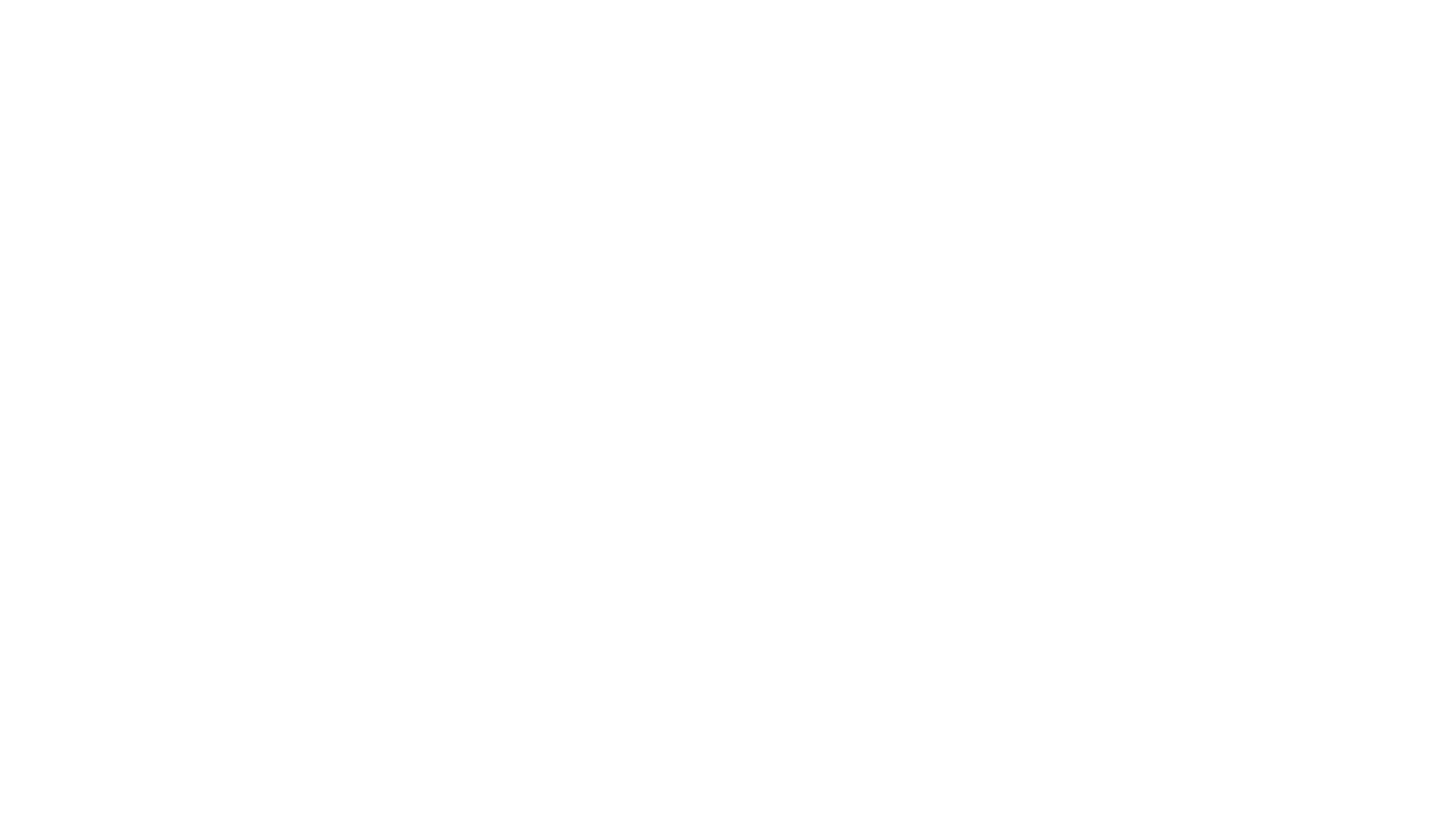 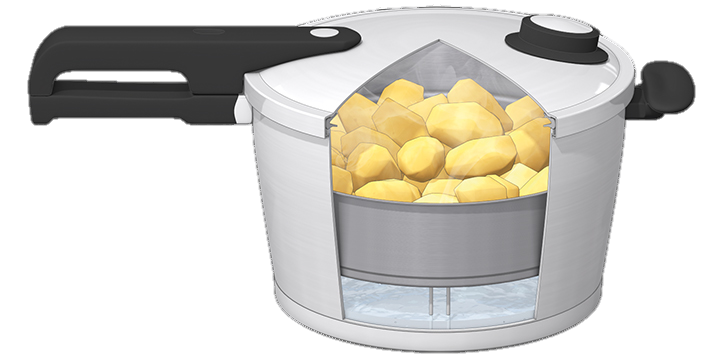 Faith in the Pressure Cooker
The Letter Of James
9 The tongue is your enemy
3:1-12
Faith
Things I wish I hadn’t said
Calling a teacher “Mum”
Telling someone “You can’t sing”
Telling HBC “You’re clapping on the wrong beat”
Sometimes my tongue is my enemy!
James has been teaching about faith
What effects it has:
Pure religion bridles the tongue (1:26), looks after the poor (1:27) and stays clean before God (1:27)
What it is:
Belief in action
Overflowing to God
Overflowing to people
God gave you a tongue
He gave you the gift of words
He knew its power
But He gave it anyway
God’s purpose for the tongue is blessing
Is it helpful, is it enabling, is it useful?
We all make mistakes with it
The answer to misuse of the tongue is not disuse, it’s right use
God’s help with the tongue
Wisdom from proverbs
“Whoever restrains their words has knowledge, and whoever has a cool spirit is a person of understanding” Pr 17:27f
“A fool takes no pleasure in understanding but only in expressing their opinion” Pr 18:2
“A fool’s lips walk into a fight, and their mouth invites a beating. A fool’s mouth is their ruin and their lips are a snare to their soul" Pr 18:7
“The words of a whisperer are like delicious morsels; they go down into the inner parts of the body” Pr 19:8
God’s help with the tongue
Wisdom from proverbs
“If one gives an answer before s/he hears, it is their folly and their shame” Pr 18:13
“An intelligent heart acquires knowledge, and the ear of the wise seeks knowledge” Pr 18:15
“The one who states their case first seems right, until the other comes and examines them” Pr 18:17
“Death and life are in the power of the tongue and those who love it will eat its fruits” Pr 18:21
There is one who speaks rashly like the thrusts of a sword, but the tongue of the wise brings healing” Pr 12:8 
Is it true, is it kind, is it necessary?
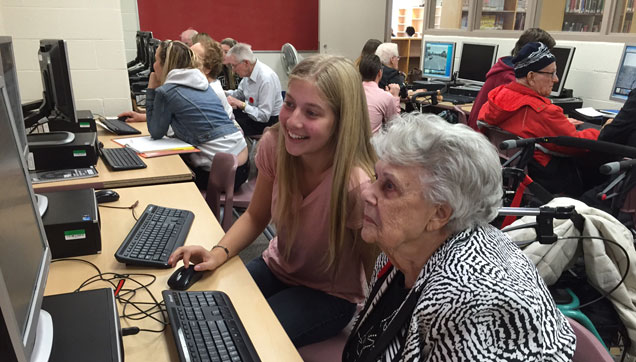 God gave some a tongue to teach
Speaking and teaching are linked by James (3:1)
Teaching the wrong things will have consequences
Teaching the right thing at the wrong time can have huge effects
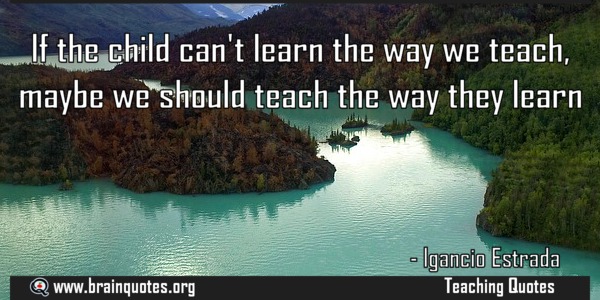 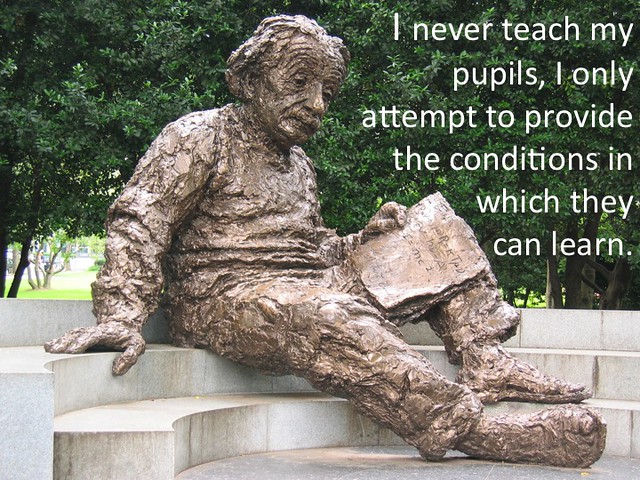 Challenge
Listen to your own words this week
Were they true, were they kind, were they necessary?
Apologise then say the right words
Then laugh!
“The Lord gives wisdom; from his mouth comes knowledge and understanding” Pr 2:6